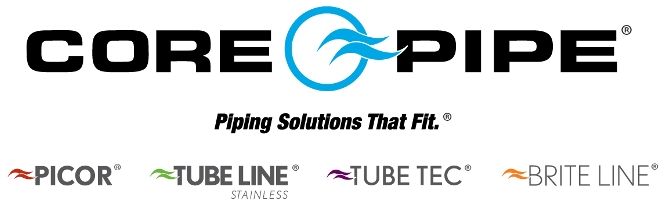 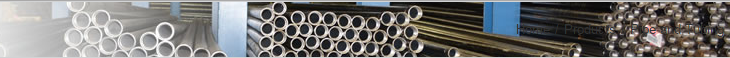 2024-2025 Employee Benefits Guide
Illinois
Core Pipe Benefits
Welcome to the 
Core Pipe Team!
At Core Pipe, our success comes from dedicated employees like you. You bring the insight, expertise, and ambition that help us deliver the best possible service to each employee’s particular needs. We know that                                        every employee is unique. Each of you has different needs when it comes to benefits. With                               that knowledge, Core Pipe provides a competitive benefits program that offers choices to protect the health and well-being of you and your family. This guide will provide an overview of the benefits available to all eligible employees. Please read this information carefully so you can make the best choices in benefits. 

Enrollment Checklist

Read about your benefits.Read this guide and share it with your family. 

Decide which benefits are best for you and your family.Think about your family’s needs when considering plan options.

Enroll.Make your elections during Open Enrollment. If you are a new hire, please contact the HR department for eligibility information.
Benefits You Can Choose
Medical 
Dental 
Voluntary Vision
Voluntary Life
Voluntary Accident
Voluntary Critical Illness
Voluntary Hospital Indemnity
Benefits Core Pipe Provides
You receive this benefit at no cost to you.
 Group Life and AD&D
Additional Benefit information can be viewed on Corepipebenefits.com
This Benefit Guide is offered as a highlight of the benefits available to eligible employees of Core Pipe. It is not intended to be a complete description of any plan. Nothing in this Benefit Guide is intended to create any express or implied contract of employment or guarantee of any benefits. All insurance contracts and plans have limitations and exclusions that apply. Please refer to and read all plan documents for more complete descriptions. If any statement conflicts with the applicable plan documents, the plan documents will govern. Core Pipe reserves the right to amend, modify, or eliminate any benefit program with or without prior notice.
2
Eligibility
Who’s Eligible?
All full-time employees regularly scheduledto work at least 30 hours a week are eligible for 
benefits.  You can enroll your eligible family members as described here. Please contact your Human Resources department 
regarding eligible dependents. Dependents who turn 26 come off the Medical 
and Vision plan on the last day of the month they turn 26. For all other 
plans, they lose coverage the day they turn 26. 
Enrolling
New Hires: You must enroll at the appropriate time if you would like coverage. If you miss this deadline, you will need to wait until the next Open Enrollment or have a qualifying life event in order to elect benefits. 
Open Enrollment: You may enroll or change your elections once a year during Open Enrollment. You will receive an announcement prior to Open Enrollment. 
Qualifying Status Change 
The benefit elections you make (either as a new hire or during Open Enrollment) stay in place for the entire plan year, unless you have a qualifying status change. Federal law prohibits you from dropping, adding, or changing any plan paid with pre-tax dollars during the plan year. However, you may make a change if you encounter a qualifying event. These events include changes in your family status that may affect your coverage needs, such as birth or adoption of a child, marriage, divorce, or a dependent who becomes ineligible for coverage. 
If you experience a qualifying event and need to make a change during the plan year, contact Core Pipe’s Human Resources department within 30 calendar days of the event. For IRS guidelines and a list of qualifying events, go to https://www.healthcare.gov/glossary/qualifying-life-event/. 
Opt-Out Credit
This plan year Core Pipe will be offering an Opt-Out Credit for any full-time employee that wishes to waive their medical coverage.  For anyone currently not enrolled in our medical plan you will receive a $500 per month credit.  (Please note this is taxable income).  For anyone that is currently on the plan but wants to waive coverage you will receive $500 per month for employees only coverage or $1,000 for employee and spouse, employee and children, or family coverage. 
You must show proof that you have other coverage to receive the incentive payment.
Some things to consider before waiving coverage:
Can you get coverage elsewhere? – waiving coverage now does not qualify as a life changing event to go to the Market Place or to be added to a spouse’s plan unless they are also in open enrollment period.
Most employers have a plan that has a January renewal so if your spouse’s plan is a January renewal make sure you can join their plan.
If you are Medicare eligible (over the age of 65) you can enroll in Medicare at any time as long as you have creditable health and prescription coverage (Core Pipe’s plan is creditable).
3
Benefit Contacts
Need more information?
Use these contacts to find in-network providers, check your claims, ask questions about your benefits, and more.
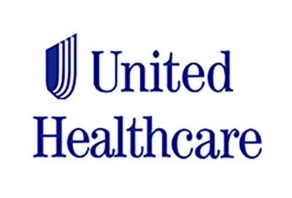 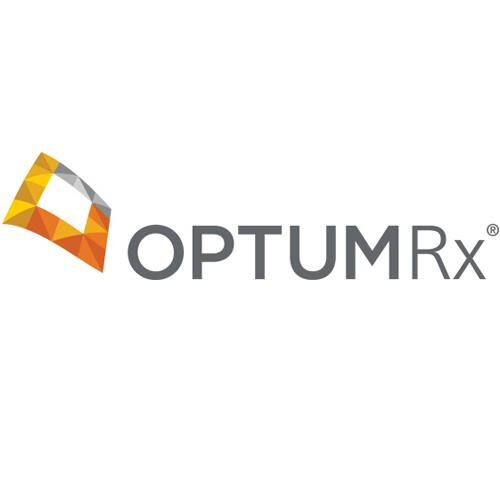 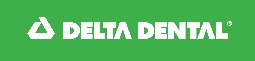 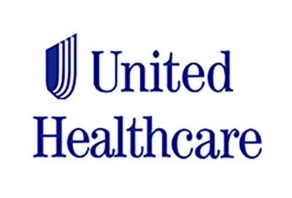 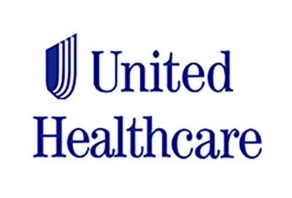 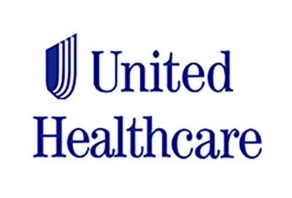 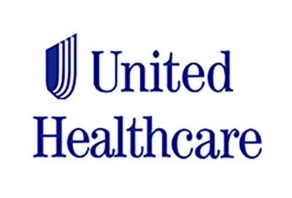 4
Medical
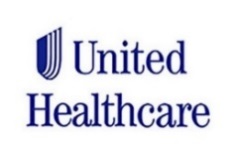 Medical Plan Options
Option 1: Core PPO w/HRA (BD-R9)
Option 2: Navigate HMO w/ HRA (BF-C9)
Option 3: Charter HMO (BF-DV)
Option 4: Core HSA (Health Savings Account) (DJ-26)
Preferred Provider Organization (PPO)                                                                                                                                Although you have the flexibility to see any doctor or visit any hospital of your choice, you                                   will pay significantly less money out of your pocket if you use a doctor or hospital that is in the                  network.  For most doctor visits, you simply pay a copayment at the time of service. You have a great deal of flexibility and choice with a PPO and can manage your out-of-pocket costs by remaining in network.
The Health Reimbursement Arrangement (HRA) is automatic when you enroll in this plan. When you have claims that go toward your deductible, we reimburse you for part of your deductible. If you elect a plan with an HRA, You are responsible for the 1st 50% of the Deductible and then Core Pipe will cover the rest. The 2 plans that offer this option are the Core PPO w/HRA Plan (BD-R9) Network: Core, and the Navigate HMO w/HRA (BF-C9) Network: Navigate HMO.

Health Maintenance Organization (HMO) With an HMO plan you will have lower out-of-pocket costs and a set copay for a range of medical services. However, you must select a primary care physician (PCP) who will provide or coordinate most of your care. For specialty care, you will need a referral from your PCP. If you do not receive care through a PCP, your medical costs will not be covered by the HMO.
High Deductible Health Plan (HDHP) with Health Savings Account (HSA)                                                                     Although you have the flexibility to see any doctor or visit any hospital of your choice, you will pay significantly less money out of your pocket if you use a doctor or hospital that is in the network. Preventative care services are covered at 100%. For other services, including prescription drugs, no benefits will be paid until you have met your annual deductible. The HSA is a bank account paired with your HDHP that allows you to save money on a tax-free basis to pay your deductible and other out-of-pocket medical expenses in the current year or in the future. Qualified medical expenses that can be paid using this account include doctor visits, prescription drugs, and even dental and vision expenses. You own the money in your HSA account, and it is yours to keep – even when you change plans or retire. The funds can roll over from year to year and you do not pay tax on withdrawals used for qualified medical expenses. The HDHP PPO Plan (BD-QC) allows you to open an HSA account.
Finding Network ProvidersUnitedHealthcare has an extensive network both in and out of Illinois. To find in-network providers, go to www.myuhc.com and select “Find a Provider.” and Select the Core or Navigate HMO network. Look for the Premium Care Physician with blue hearts to get the best quality and most cost-efficient providers.  
RX and Maintenance Medications  
You may fill a 30-day supply at the preferred pharmacy of your choice or a 90-day supply at CVS, Costco, and Walgreens. As new drugs become available to consumers or the prices of existing drugs increase or decrease, insurers may add, remove or move drugs between cost tiers.  Drugs placed in a higher tier may cost you more money or may only be covered after you try lower-tiered drugs first.  For questions about specific prescriptions (including ongoing prescriptions) or for additional information regarding your prescription coverage, please contact your prescription drug provider at 800-356-3477 to determine the costs and learn more about their restrictions prior to filling your prescriptions. The prescription drug list associated with both plans is called the Advantage PDL.
5
6
6
7
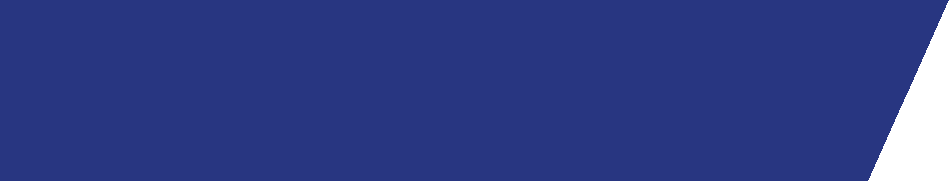 Important information for medical professionals about UnitedHealthcare’s HRA
Attention: Doctors, hospital staff and all appropriate billing and administrative personnel 

Re: Billing procedures for UnitedHealthcare HRA members 

UnitedHealthcare is committed to improving the health care experience for everyone involved: the employers who purchase it, the doctors who deliver it, and most of all, the people who receive it. Our consumer-driven health plans (CDHPs) put more decision-making power in the hands of consumers. UnitedHealthcare’s HRA is an example of a CDHP in that it pairs a dedicated account for qualified health expenses with “first dollar” coverage for all eligible member responsibility. 

Please follow these steps concerning claims processing for UnitedHealthcare HRA members: 

Ask the member to show his or her UnitedHealthcare medical ID card. Contract numbers appear on the front of the card. 
Please do not ask members to pay any deductible or other cost of care, except indicated copays, at the time of service. 
Submit all claims to the mailing address on the back of the member ID card. Claims are paid directly to UnitedHealthcare network providers from the member’s health reimbursement account (HRA). If the member has a remaining balance, UnitedHealthcare will notify you and inform the member of any remaining balance he or she owes to you. You may then bill the member directly. 

Members should notify UnitedHealthcare of any inpatient admissions and certain other procedures as described in their plan documents. 

Thank you for your attention to this process. 

For questions and eligibility and benefit verification, call your physician service number. Or call Customer Care at the number indicated on the back of the member’s ID card.
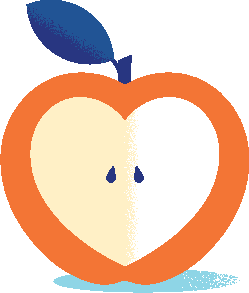 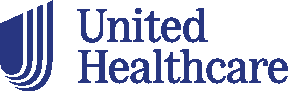 8
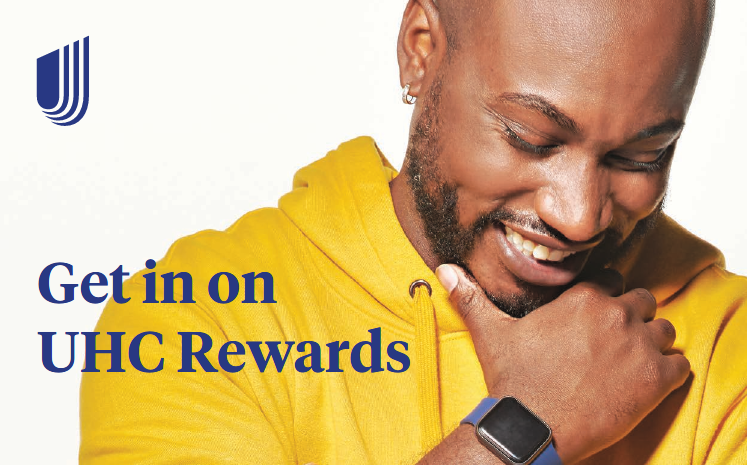 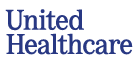 Important information for medical professionals about UnitedHealthcare’s HRA
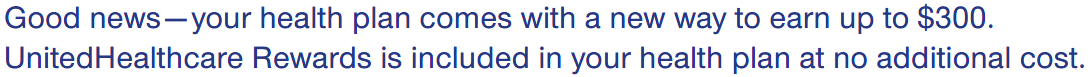 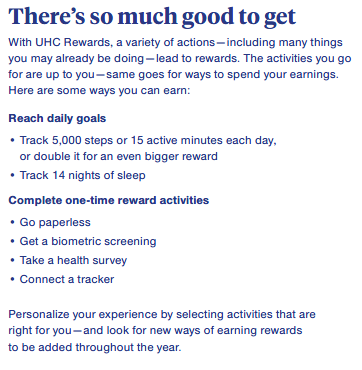 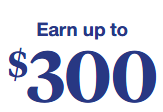 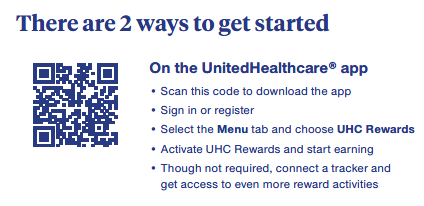 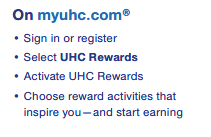 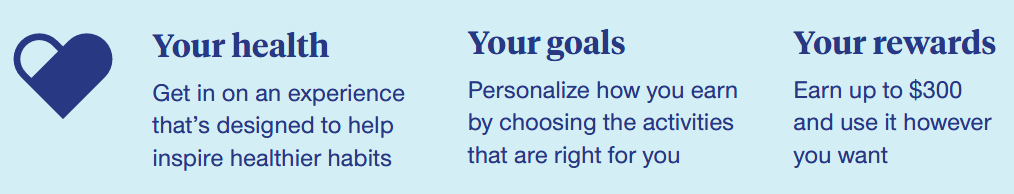 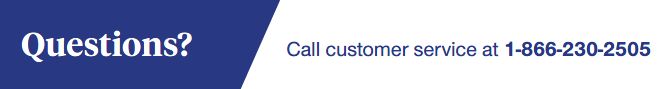 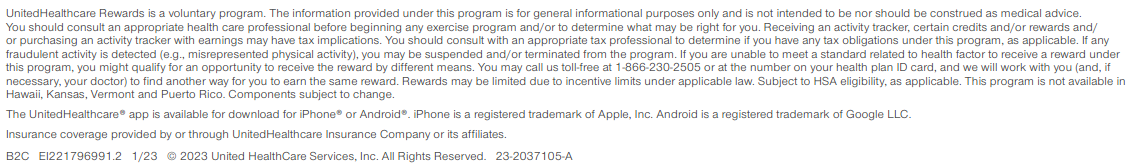 9
Health Savings Account (HSA)
Health Savings Account If you enroll in the HSA PPO plan, you may enroll in a Health Savings Account (HSA). An HSA is a separate, tax-advantaged medical savings account available only if you enroll in what’s considered a qualified high deductible health plan (HDHP). You can open an HSA through most major banks. 
An HSA works similarly to a personal checking account; however, the money can only be used to pay for qualified medical expenses. Your HSA can pay for you and your eligible dependents’ medical expenses tax free. An HSA belongs solely to you, which means you keep the account even if you change jobs or retire, and any unused funds rollover from year to year. Other HSA advantages include:
You can add tax free contributions. You take the deduction when filing your taxes. This helps you save on most state and federal taxes.
You can use the money in your account to pay for eligible out-of-pocket medical, dental, and vision expenses. 
You can pay COBRA and some Medicare premiums with your HSA.
You can use the money at any time, as long as it’s for a qualified medical expense.
Who can’t open an HSA?
You cannot be enrolled in Medicare. (If you had an HSA prior to enrolling in Medicare, you may still use the funds. You just can’t contribute to the account anymore.)
You cannot be claimed as a dependent on someone else’s taxes.
You cannot have a regular FSA. (If you do have an FSA, but decide to open an HSA, your FSA will be re-labeled a limited use FSA. Limited use FSAs cannot be used to pay for medical and pharmacy expenses but can be used for qualified dental and vision.)
Contribution LimitsEach year, the IRS sets an annual limit on deposits to HSAs. The maximum you can deposit into your HSA depends on whether you enroll in individual or family coverage. The limits consider contributions from all sources – amounts you or anyone else deposits. Individuals over the age of 55 may contribute an                                       additional $1,000 every year. 

2016 HSA Contribution Limits
10
Dental
You and your eligible dependents can enroll in the Delta Dental PPO dental plan. 
In the PPO, you are free to use any dentist at any time, but using an In-Network Delta 
Dental PPO provider you will receive the greatest discount and your annual maximum will go further.  The Premier Network also uses In-Network dentists, but you will receive a lesser discount than the PPO Network. You will maximize your benefit by receiving care from a Delta PPO network dentist. Network providers offer discounted fees to Delta Dental, and you share in the savings. 

*Out of Network dentists can result in balance billing from your provider.
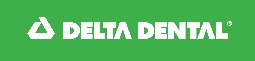 To find an In-Network dentist visit www.deltadentalil.com
11
Vision
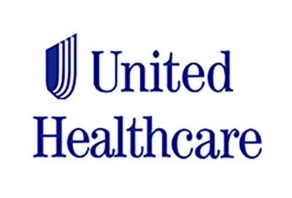 You and your eligible dependents can enroll in vision coverage through UHC. This plan offers network benefits for eye exams, prescription eyeglasses, frames, and contact lenses. You can also take advantage of special discounts on eyeglass frames, sunglasses, and even laser vision correction. The vision plan gives you access to an extensive network of UHC providers. They have an exclusive agreement with Warby Parker.
12
Life and AD&D
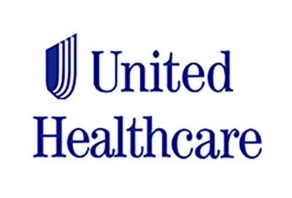 Life and Accidental Death and Dismemberment (AD&D) provides your beneficiary with a sum of money in the event of your death. Core Pipe provides group life insurance at no cost to you. You can purchase additional coverage for you and your eligible family members for added protection (refer to Voluntary Life). The Life and AD&D plans are administered by UHC.
Annual enrollment will allow employees and spouses currently enrolled in Voluntary Life, to increase up to one increment, if they do not go over the Guarantee Issue amount listed above.
*Any purchase or increase of voluntary life benefits which does not take place within 31 days of employee’s or dependents’ eligibility effective date is subject to evidence of insurability.
13
Accident Insurance
UnitedHealthCare’s Accident Plan 
provides accident insurance protection for a 
wide range of covered benefits. Injured employees 
and their dependents may use the cash benefits however they 
want – to satisfy deductibles, pay out-of-pocket medical expenses, or 
pay household bills, for example.
Highlights
Guaranteed Issue.
A Wide Range of Covered Benefits: Benefits for injuries are payable once for each covered accident (unless stated otherwise in the certificate), and benefits for hospital stays and related care are payable up to a specific number of days or visits for each covered accident.
Categories of Coverage:
For Injuries: Insureds will receive a payment for covered dislocations, fractures, lacerations, burns, and other injuries both on and off the job.
For Diagnosis and Services: Insureds will receive a payment for related covered medical services(ranging from X-rays to office visits), hospital services (including emergency room admissions and ambulance rides), surgeries, and emergency dental (crown and extraction).
For Loss: The plan includes accidental death and dismemberment coverage and pays benefits for loss of hearing and for loss of sight occurring as a result of a covered accident.
Coverage for Families: Employees can add coverage for spouses and dependent children.
Accident insurance is a limited benefit policy. It provides accident coverage only.
Wellness Rider: $50 per insured employee and spouse
14
Critical Illness
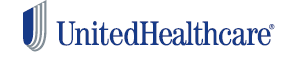 Why Critical Illness Insurance?
Heart attack, stroke, cancer and other 
illnesses can affect not only your health but also 
your bank account; medical expenses reportedly lead to 
more than half of all bankruptcies in the United States. When faced 
with a severe illness and the accompanying medical costs, critical illness 
insurance can help.
What is Critical Illness Insurance?
Critical Illness Insurance is offered as a voluntary benefit by your employer to supplement your regular medical coverage. This insurance is designed to cover out-of-pocket expenses not covered by your health insurance, such as your deductible and copays. Illness can often lead to extended time away from work, and Critical Illness benefits can offset some of those lost wages and help you pay routine living expenses such as childcare, transportation and rent or mortgage payments. If you don’t want to drain your savings because of medical bills and time away from work, Critical Illness Insurance can protect you from financial loss.
Covered Conditions
Cancer		
Carcinoma In Situ
Chronic Renal (Kidney) Failure
Coma
Coronary Artery Disease
Heart Attack

Heart Failure
Major Organ Failure
Permanent Paralysis
Stroke
Childhood diseases
Wellness screening benefit: To promote healthy lifestyles and early detection, we will pay employees and a covered spouse $50, once per plan year, when we receive proof of an eligible health screening like an electrocardiogram.
Pre-Existing condition exclusion: 12/12
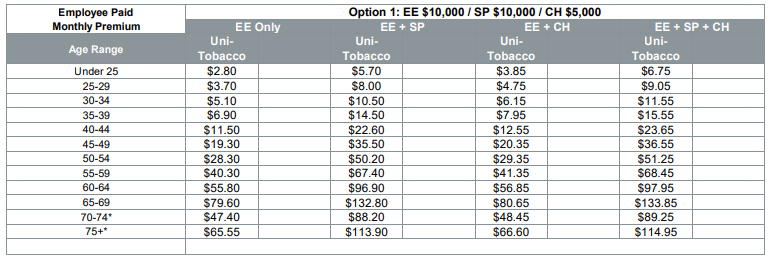 15
Hospital Indemnity and Employee Assistance Program
Hospital Indemnity Protection Plan 
Is an insurance plan that pays cash directly 
To you. It can be used to help pay costs from a 
hospital stay and related treatment, health plan deductible 
and other out-of-pocket costs.
Pre-Existing Conditions Exclusion: 12/12
Wellness Benefit Rider: $50 per employee and insured spouse
Employee Assistance Program To help you manage life’s everyday challenges, whether personal or work-related, you and your family have access to the EAP at no cost to you. EAP services are provided through liveandworkwell with counselors and specialists available any time, day or night, to listen and determine the type of help that best offers the support you need. In addition to personal counseling. EAP services include: 
Counseling services (translators are available)
Will and trust preparation
Beneficiary Services
Financial & Legal support
Fraud and ID Theft resolution
Travel Assistance
When you call the EAP, a specialist will ask you for a description of your concern and about the service that can help you access the right information and resources. 
Strictly Confidential! Your participation in EAP is always voluntary and always confidential. Participating in the EAP is always your choice. liveandworkwell, an independent provider, administers the EAP and follows strict confidentiality guidelines as defined by HIPAA. Your personal health information is never shared with your employer.  	Call your EAP today: (866) 302-4480
Or visit liveandworkwell.com Access code: LIFEBENSVS
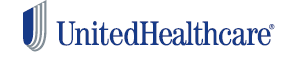 16
Employee Contributions (Per Week)
*This plan is rated using the same rates for employee and spouse.  Employee and spouse rates are calculated based on the employee’s age as of the effective date of the plan.  Employee and spouse rates are adjusted once each year on the plan anniversary date for employees advancing to the next age band. Spouse coverage terminates when the employee attains age 70 (regardless of the spouse’s actual age)
17
Definitions
This glossary was created to help you better understand the different terms used by health plans when describing coverage and costs.
 
Allowed amount—The amount the plan pays for covered services is based on the “allowed amount” as determined by the insurance company. 

Balance Billing—When an out-of-network provider charges more than the allowable amount or discounted fee, you may be billed for the difference. PPO providers do NOT balance bill you for amounts over the allowable amount.

Coinsurance—Your share of the cost of health services provided to you.
 
Copays or Copayments—A set dollar amount that you pay for a covered health care service. 
 
Covered Services—Health care services that will be paid for, in part or in full, by a medical plan.
 
Deductible—The amount of money you are required to pay each plan year for health care services before your health plan starts paying a portion of the medical bill. In most plans, the deductible for in-network and out-of-network (non-preferred) providers is separate. 
 
Emergency care—Medical care that is needed immediately to save your life or to prevent serious harm to your health.
 
Explanation of Benefits (EOB)—After you’ve visited a doctor, clinic or hospital, you will receive an EOB from your health plan administrator that tells you what portion of the provider’s charges are eligible for benefits and explains what’s covered. If the service is declined, the EOB will include the reason(s) and appeal information. If your provider is part of a network, you will also see the calculated discount.
 
In-Network—A  group of health care providers and facilities that form an affiliation and contract as a group with a health plan to offer negotiated rates and savings discounts. 
 
Out-of-Pocket Limits—Health care expenses paid by you in the form of copays, coinsurance and deductibles. Charges that are not covered by the insurance plan, are not medically necessary, or are billed by a non-network provider and are over the allowed amount are not included in the out-of-pocket maximum.  

Out-of-Network or Non-PPO—Health care providers and facilities who are not under contract with a health plan to provide discounted fees. 
 
Preferred Provider Organization (PPO)—A network of medical providers that contracts with an insurer to provide services at pre-negotiated, discounted fees. 
 
Preventive Care—Medical care that focuses on healthy behavior and includes services that help prevent health problems and allow you to manage risk factors. This includes health education, immunizations, early disease detection, health evaluations, and routine care and exams.
18